Organizational Leadership
National Forum for Black Public Administrators
National Conference – Cleveland, Ohio
Jim Robinson
Executive Director, CEPL
April 20, 2018
[Speaker Notes: Notes/Ideas









Key Takeaways









Ideas for Application]
The TOP® Model
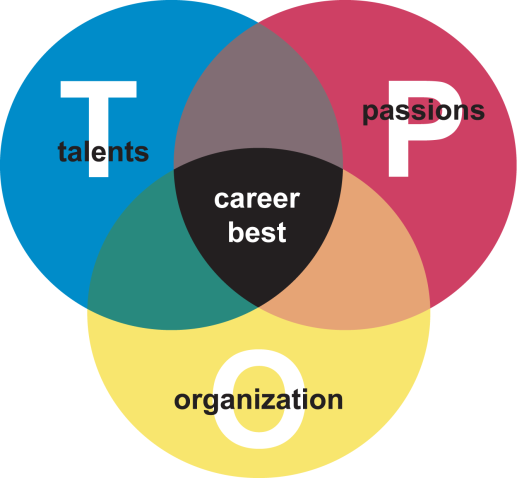 [Speaker Notes: Notes/Ideas









Key Takeaways









Ideas for Application]
Theory of the Case
Boss’s Leadership Behaviors
Climate
Arouses
Drive
Motivation
Improved Performance
Leads to
[Speaker Notes: Notes/Ideas









Key Takeaways









Ideas for Application]
Elements of Motivation 3.0: Psychological Empowerment Intrinsic Motivation
Autonomy: Acting with choice
Mastery: Getting better at doing something that matters.
Purpose: Being connected to a larger cause

Humans are designed to be active and engaged!
[Speaker Notes: Notes/Ideas









Key Takeaways









Ideas for Application]
Psychological Empowerment
Meaningfulness
Self-Determination
Psychological Empowerment
Competence
Challenge
Impact
[Speaker Notes: Notes/Ideas









Key Takeaways









Ideas for Application]
Leadership Practices which Most Impact Climate
 Model the Way
  Challenge the Process
Commitment
Standards
Support
Responsibility
Recognition
Demonstrates
Personal Commitment
to Achieving Goals
Commitment
Standards
Structure
Recognition
Encourage 
Innovation and 
Calculated Risk Taking
Leadership and Organizational Climate by Robert Stringer & The Leadership Challenge by Kouzes and Posner
[Speaker Notes: Notes/Ideas









Key Takeaways









Ideas for Application]
Leadership Practices which Most Impact Climate
  Enabling Others to Act
  Inspire A Shared Vision
Structure
Responsibility
Support
Commitment
Clarifies 
Who Is Responsible 
for What
Sets
Challenging
Goals and Aspirations
Leadership and Organizational Climate by Robert Stringer & The Leadership Challenge by Kouzes and Posner
Standards
Commitment
Responsibility
[Speaker Notes: Notes/Ideas









Key Takeaways









Ideas for Application]
Leadership Practices which Most Impact Climate
Encourage the Heart
  Enable Others to Act
Conducts Effective Team Meetings
That Build Trust
Commitment
Recognition
Support
Standards
Commitment
Responsibility
Encourage 
Participation in 
Decisions
Leadership and Organizational Climate by Robert Stringer & The Leadership Challenge by Kouzes and Posner
[Speaker Notes: Notes/Ideas









Key Takeaways









Ideas for Application]
Leverage Points for Organizational Leadership
Achieving Clarity: Purpose, Mission, Identity, Vision, Values
Communicating Profusely and Sharing Information Broadly, Deeply, Across—Anybody	    Anyone
Connecting People To: Each Other, Mission, Customers, Stakeholders, Environment
Aligning Organization Structure to Challenges and Opportunities: Boundaries, Informal Teaming, Collaborations, Jobs—Organic Development
Empowering and Developing: Equipping, Delegating, Letting Go, Coaching, Authorizing
[Speaker Notes: Notes/Ideas









Key Takeaways









Ideas for Application]
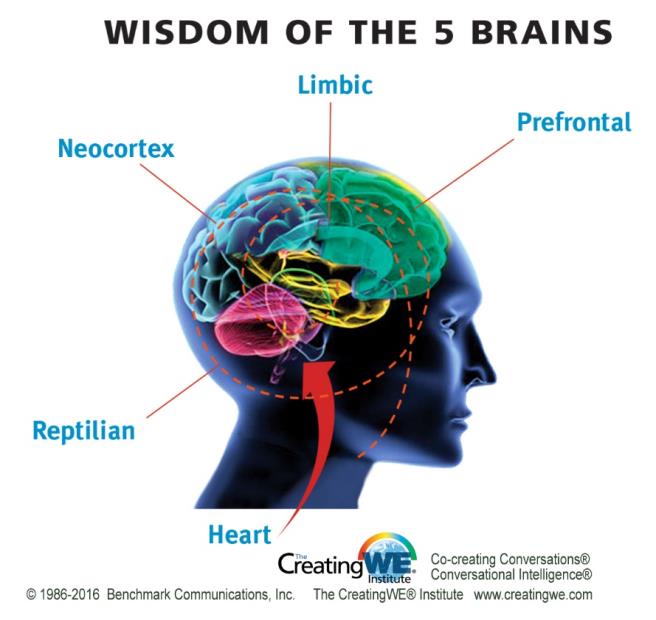 Conversational Intelligence by Judith Glaser
[Speaker Notes: Notes/Ideas









Key Takeaways









Ideas for Application]
Conversational Intelligence by Judith Glaser
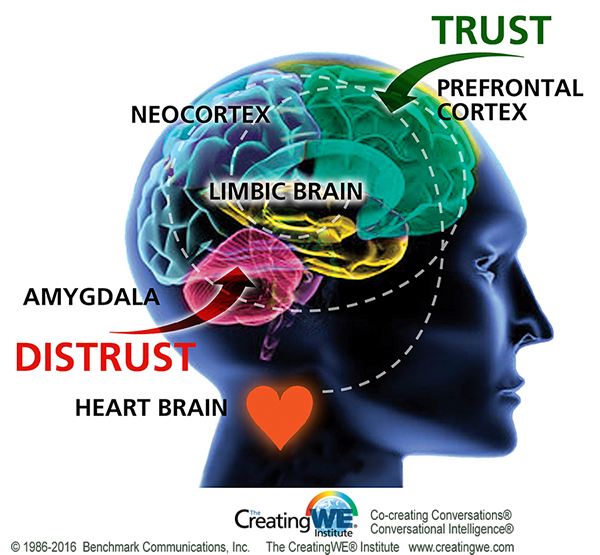 [Speaker Notes: Notes/Ideas









Key Takeaways









Ideas for Application]
Conversational Intelligence by Judith Glaser
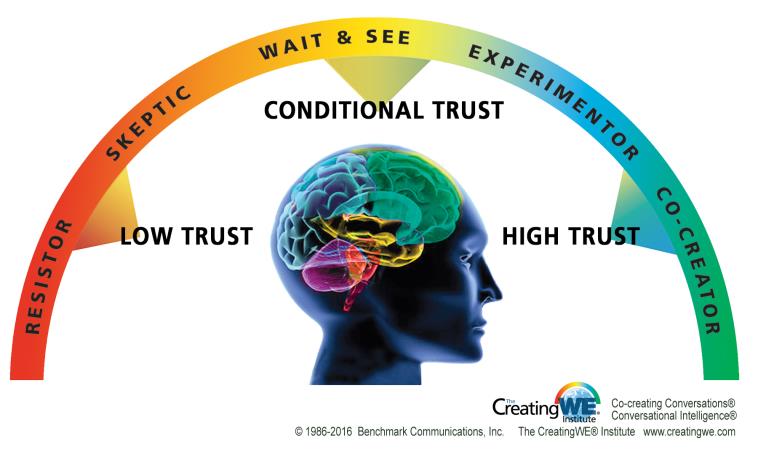 Protect
Partner
[Speaker Notes: Notes/Ideas









Key Takeaways









Ideas for Application]
[Speaker Notes: Notes/Ideas









Key Takeaways









Ideas for Application]